Оздоровительный лагерь с дневным пребыванием детей «Радуга»  «МАОУ СШ №102»смена  #Детислёт Рейс 22-23 #Вокруг России без тормозов-2»«Взлетая выше облаков»29 мая – 18 июня 2023г.
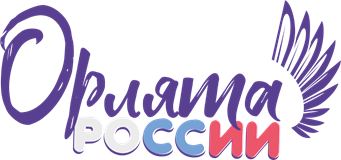 Цель и задачи
Цель: 
- развитие мотивации личности к познанию и творчеству, 
- воспитание у подрастающего поколения ценностного отношения к культурному наследию 
- укрепление здоровья детей 
Задачи: 
- выявление у детей способностей к оригинальному, нестандартному решению творческих задач 
- развитие творческих способностей 
- формирование аналитического и критического мышления в процессе творческого поиска и выполнение исследований 
- содействие в профессиональной ориентации 
- развитие целеустремленности и системности в деятельности 
- самоутверждение ребенка благодаря достижению поставленной цели и получение необходимого жизненного опыта
Легенда
Трое птенцов, вылупившиеся весной, окрепли, и родители подумывали об их первом полете. Родители рассказывали им о дальних путешествиях, странах и о том, как огромен мир. Но с гнезда птенчикам видна была только родная скала и лес на горизонте. 
	Пришло время вылета, неумело юные летчики с каждым днём покоряли новые высоты и дали благодаря наставничеству родителей. И поспорили они, а кто же из них выше взлетит, чтобы увидеть неизведанные места Родины? Смогут ли они преодолеть трудности непогоды?
Этапы реализации
Треки смены
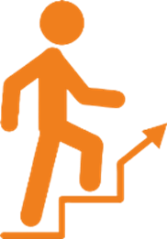 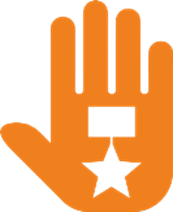 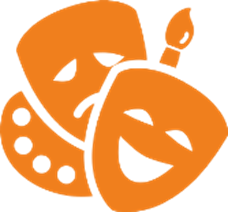 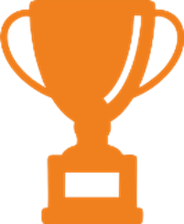 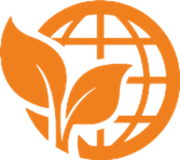 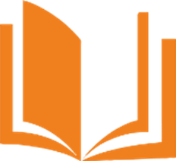 Пёрышки
За участие в мероприятиях отряды искателей получают определенные отличительные знаки – пёрышки, тем самым делая своего Орлёнка сильнее. Знаки являются своего рода «валютой» в лагере, поэтому для того, чтобы их копить, каждому отряду искателей нужен свой птенчик. На крыльях птенчика накапливаются перышки и тот взлетает выше:
Голубые – за добрые поступки;
Зелёные – за трудовые дела;
Жёлтые – за творческие дела;
Оранжевые – за победы в конкурсах, эстафетах, викторинах  и т.д.
Система внешних контактов лагеря
29 маяДень 1Здравствуй, лагерьТрек «Орлёнок-Лидер»
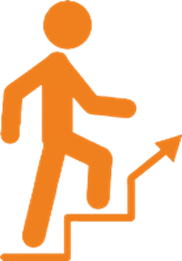 Состоялось торжественное открытие смены «Взлетая выше облаков» с поднятия флага!
Посещение кинотеатра - фильм «Мой пёс Руни».
Проведение инструктажей, формирование самоуправления отрядов.
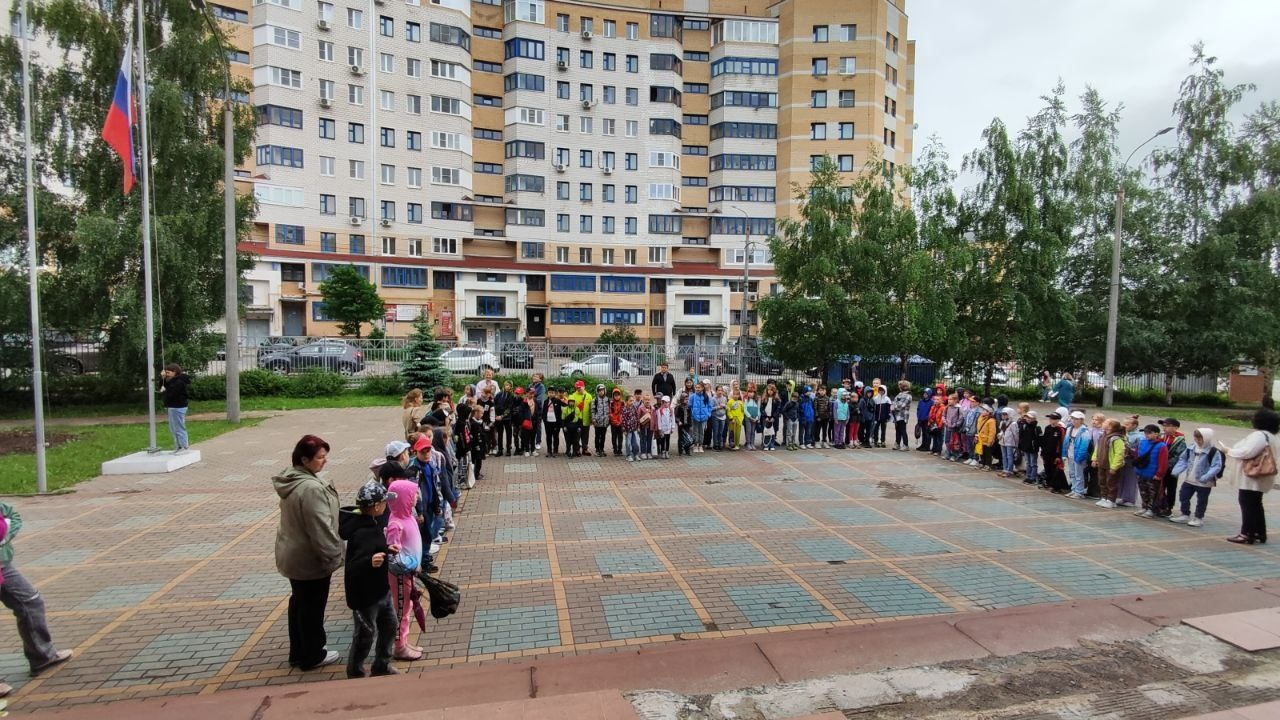 29 маяДень 2Прикладное творчество и народные ремеслаТрек «Орлёнок-Мастер»
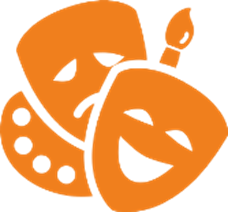 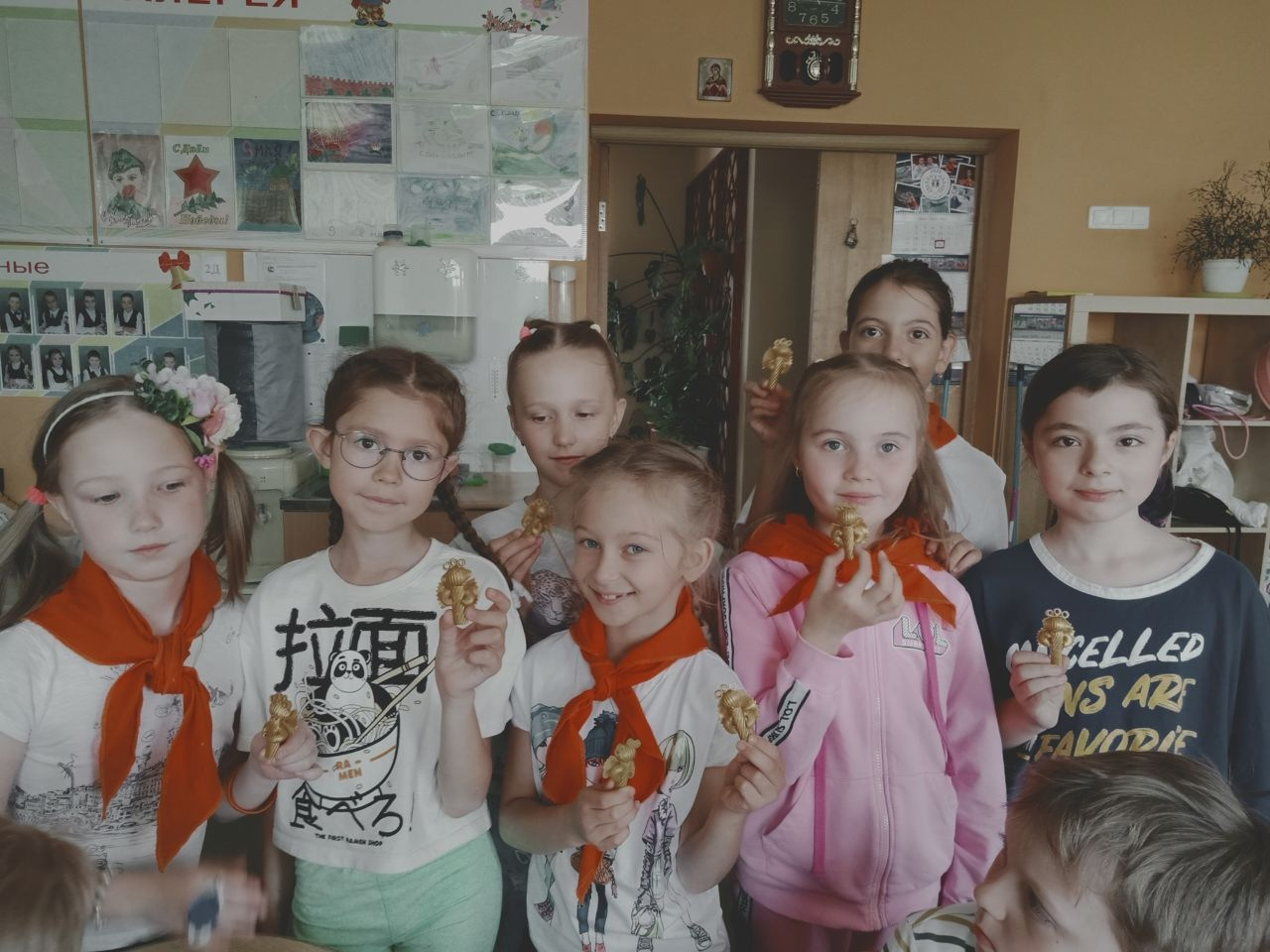 Посетили мастер-класс «Фигурка из макарон», мастер-класс по оригами от ДДТ, настольный теннис, конструктор-клаб. Оформление отрядных уголков.
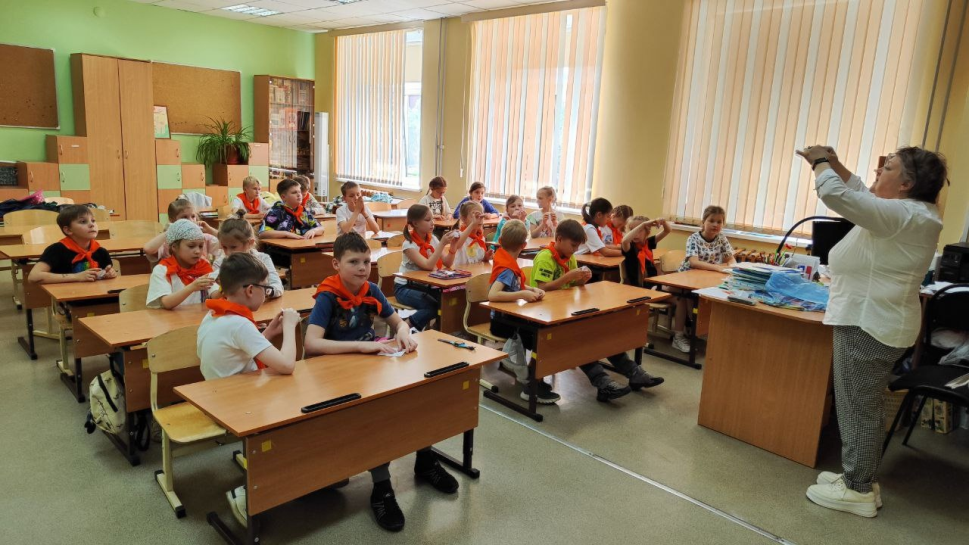 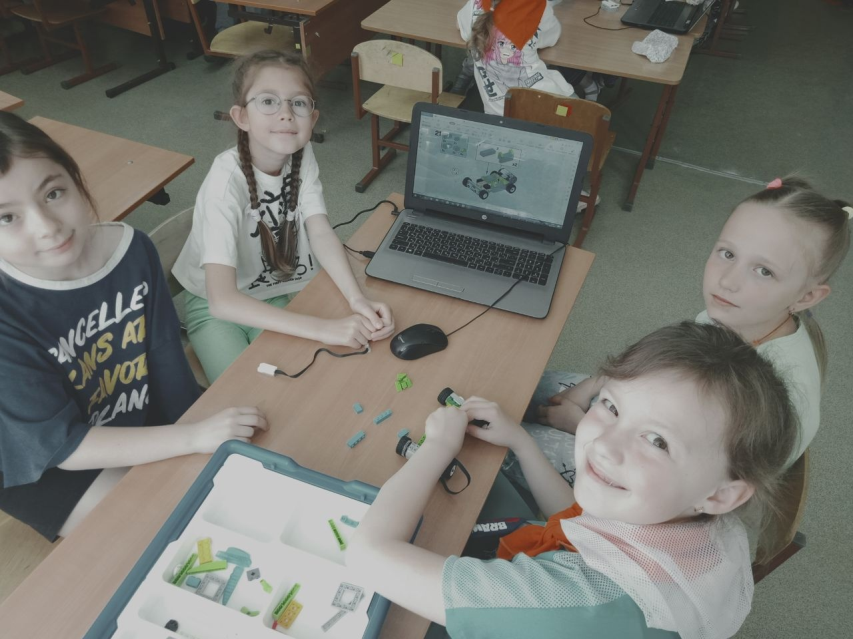 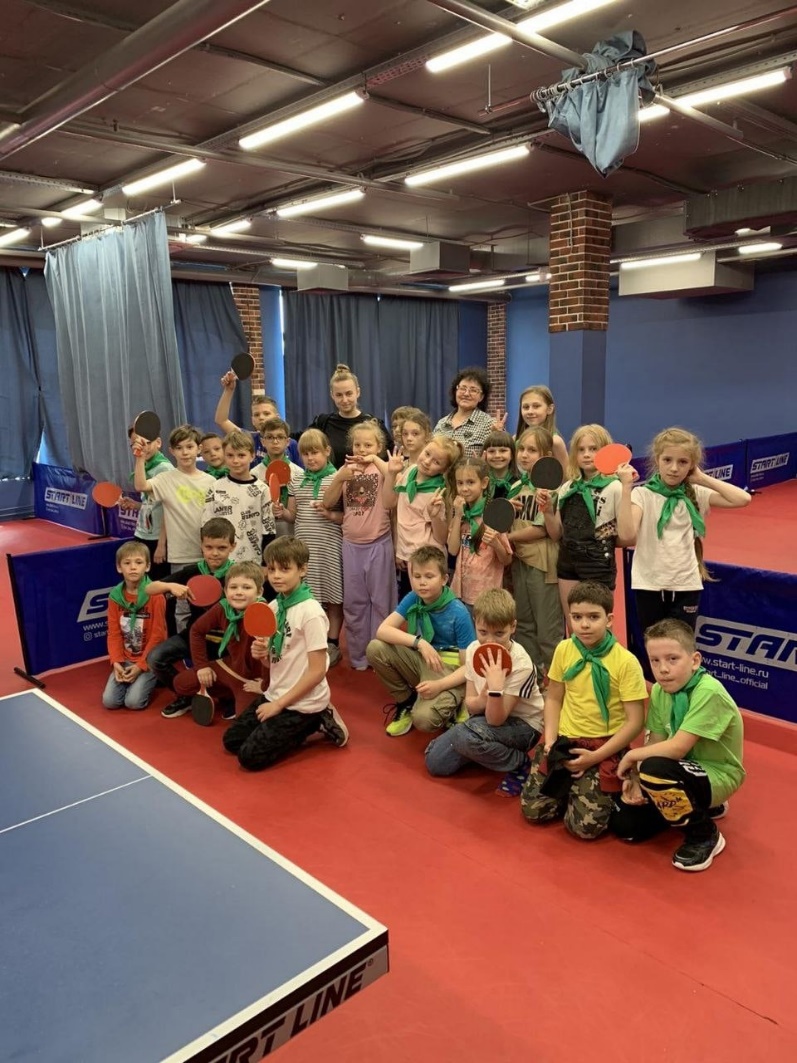 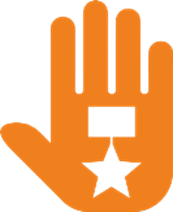 30 маяДень 3Прикладное творчество и народные ремеслаТрек «Орлёнок-Хранитель исторической памяти»
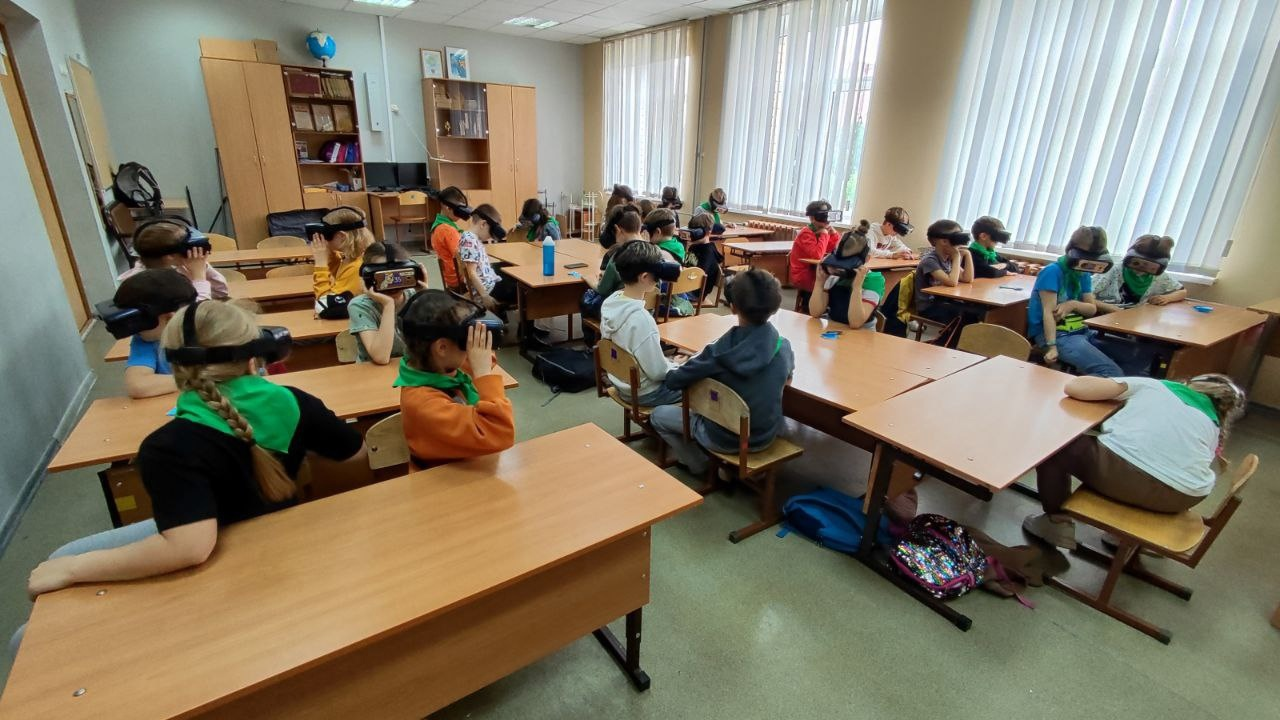 Посетили филармонию «Рэп Ка», историческую виртуальную реальность, библиотеку им.Короленко, занятие по музыке, занятие по безопасности на летних каникулах, занятия по профилактике со специалистами КДН, ГИБДД, МЧС в рамках акции «Право и правила».
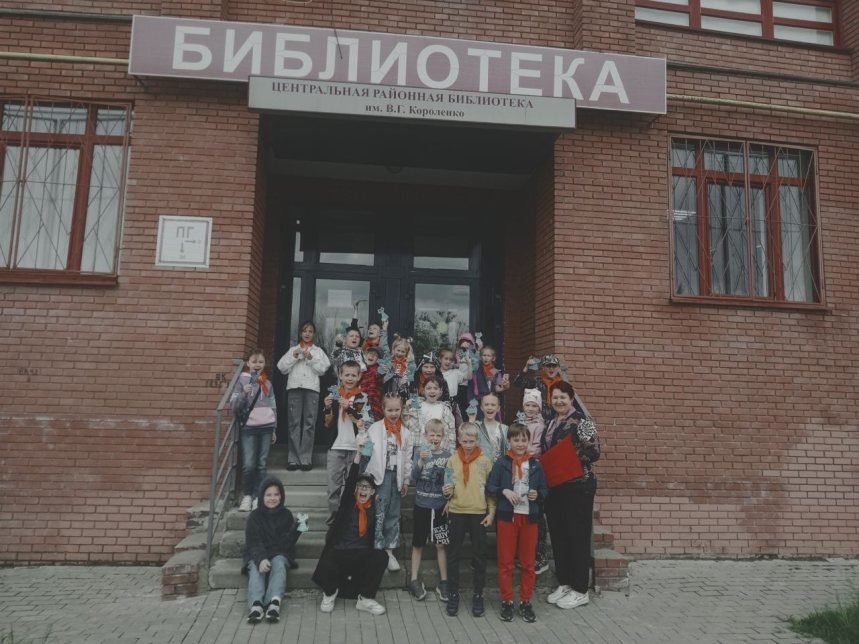 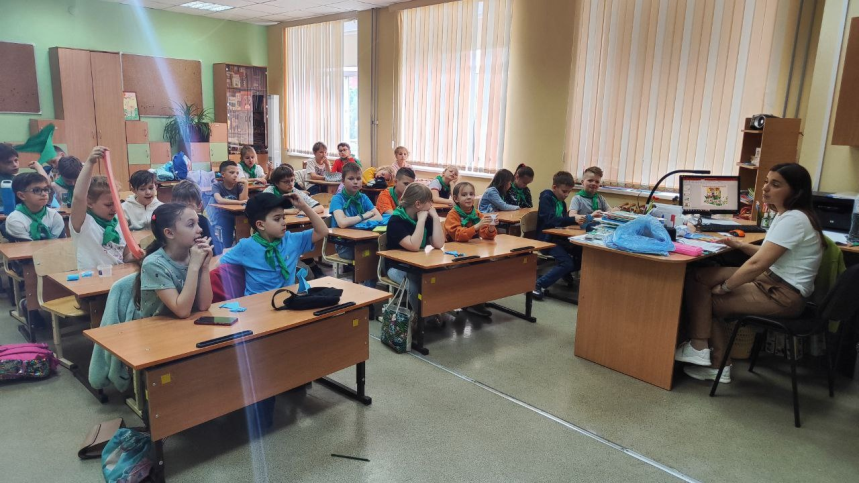 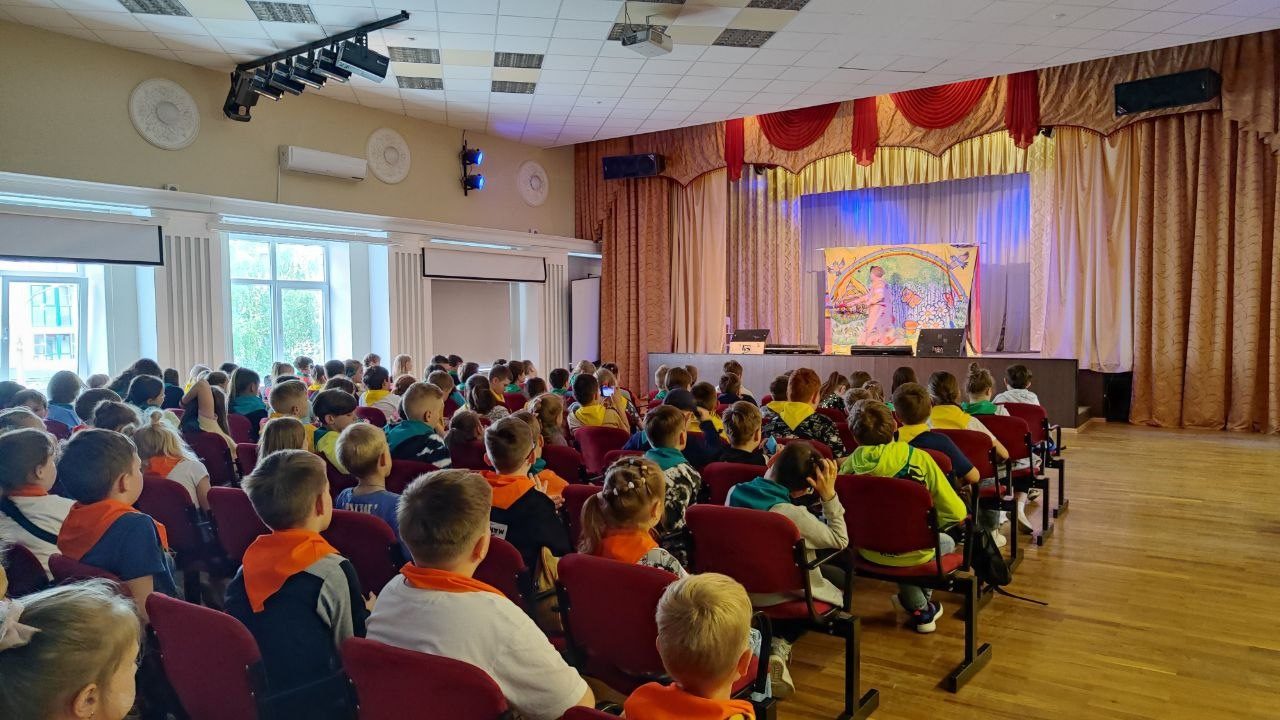 1 июняДень 4День защиты детей (Дни единых действий РДДМ)Трек «Орлёнок-Доброволец»
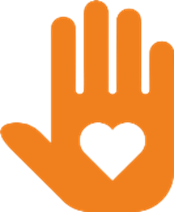 Главное событие – поездка в ТЮЗ на спектакль «Петька-микроб».
Фестиваль рисунков мелом на асфальте «Счастливое детство» ко Дню защиты детей
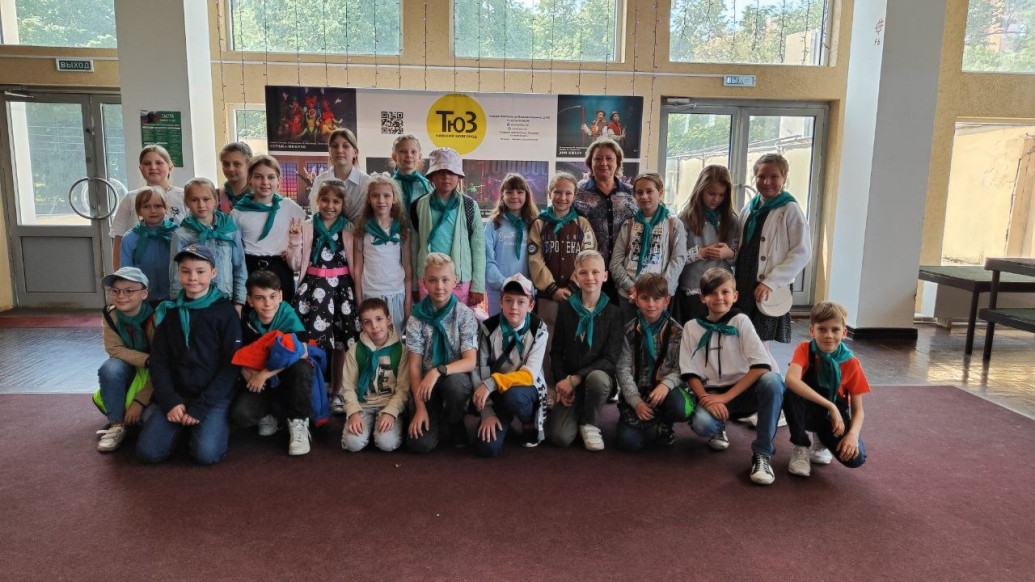 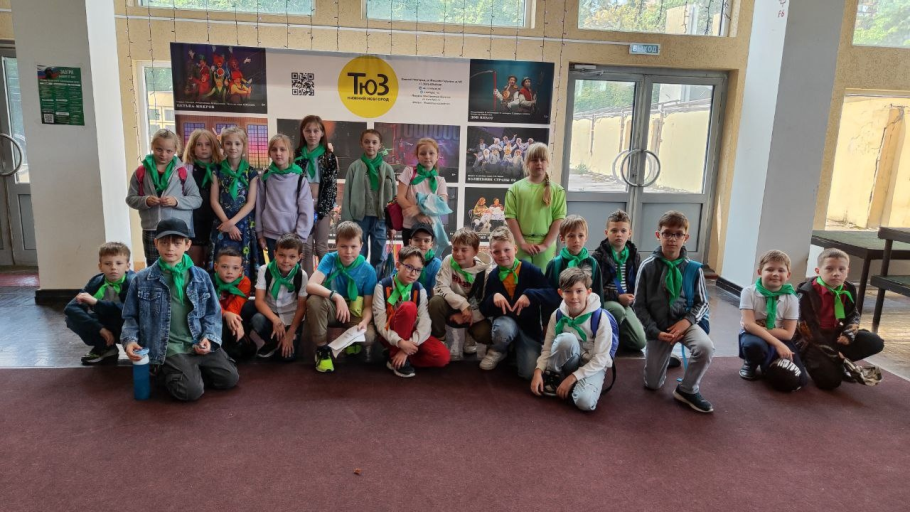 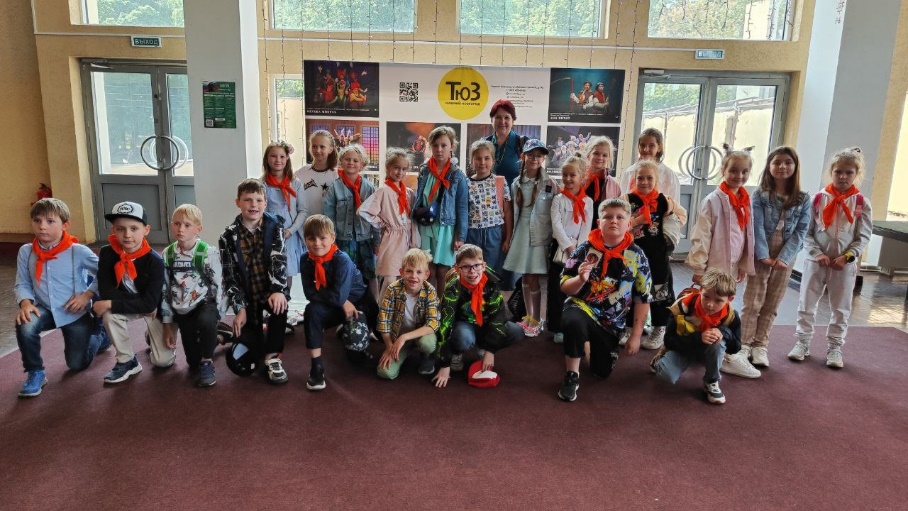 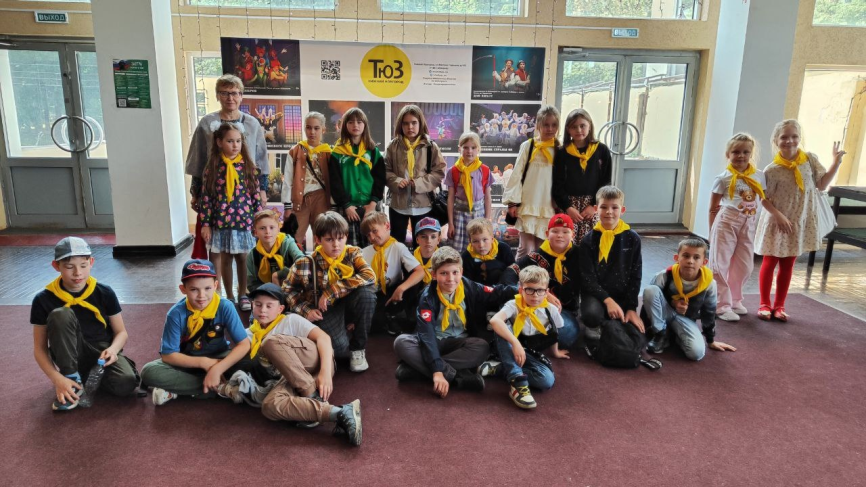 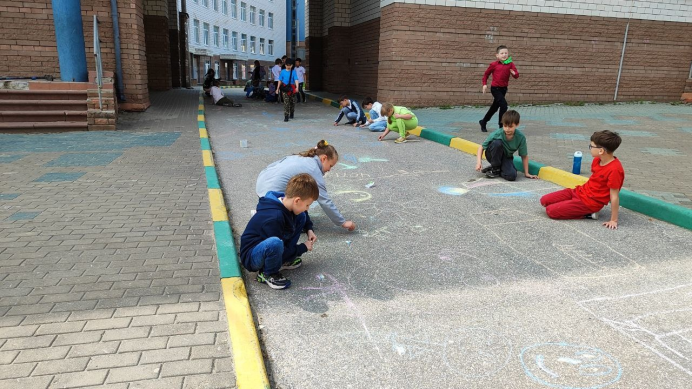 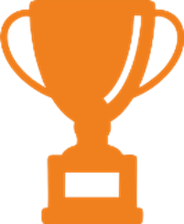 2 июняДень 5Национальные игры и забавыТрек «Орлёнок-Спортсмен»
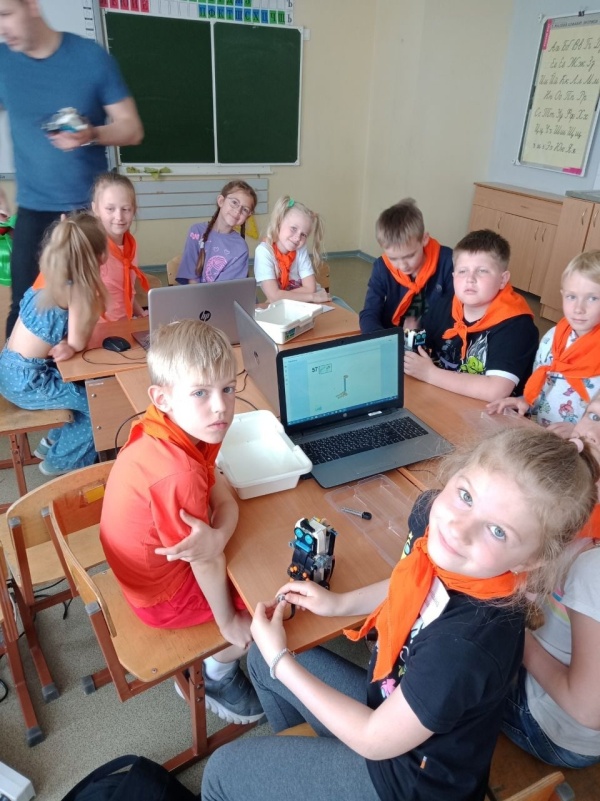 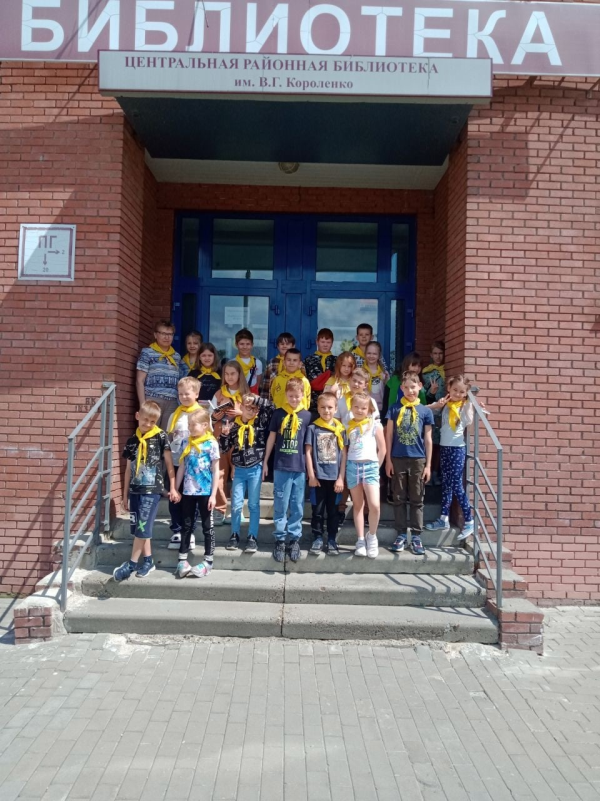 Спектакль от театра Зазеркалье «Незнайка и его друзья». Посещение конструктор-клаба, библиотеки им.Короленко, го, подвижные игры на свежем воздухе.
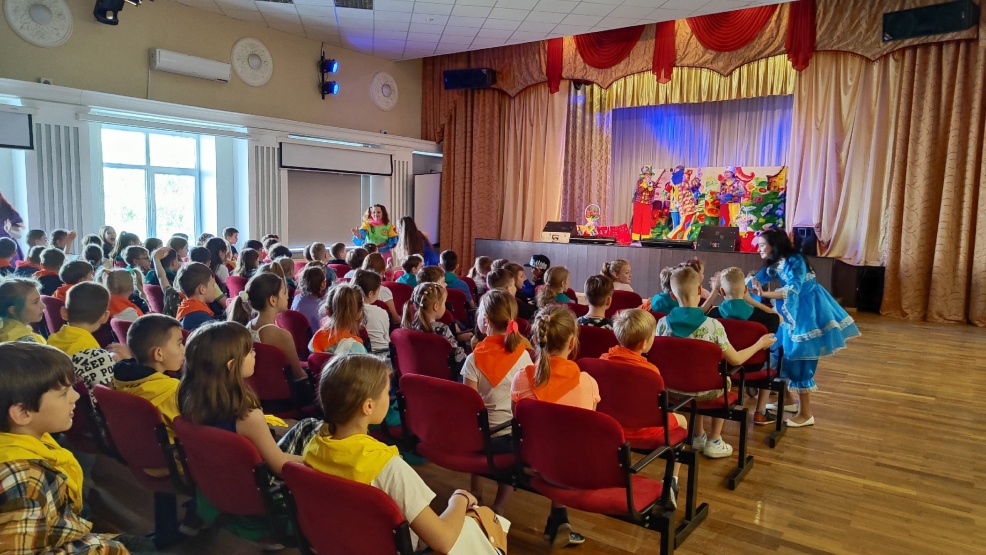 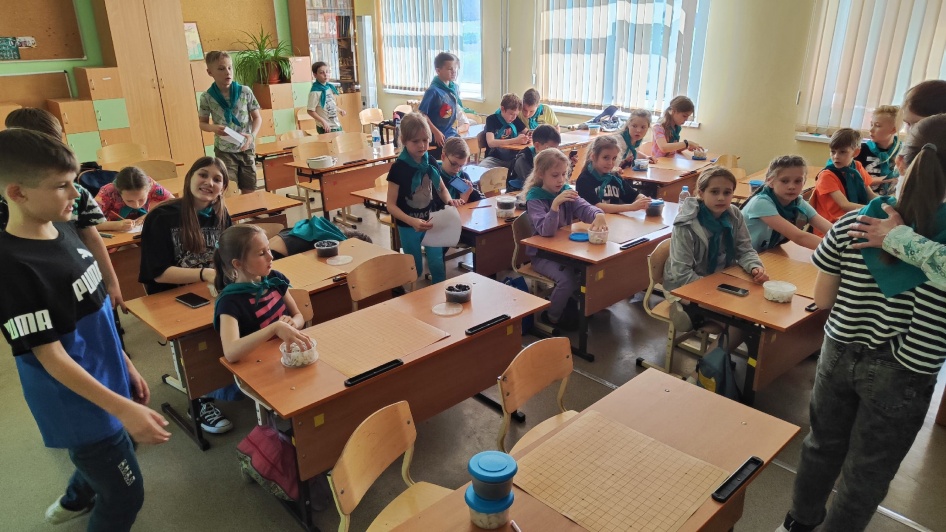 5 июняДень 6Я и моя семьЯТрек «Орлёнок-Мастер»
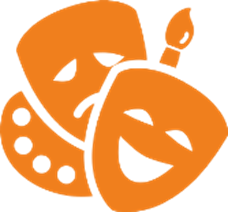 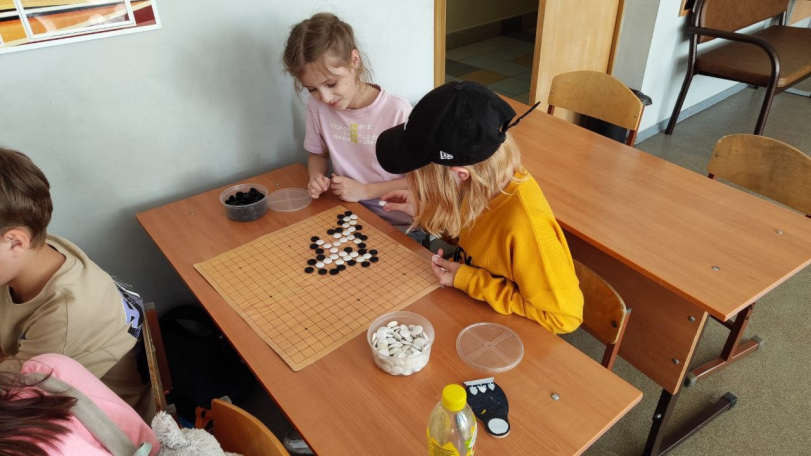 Мастер-класс "Нижегородская земля-родина хохломы", на котором ребята расписывали матрешку; библиотека им. Короленко – создавали семейный герб семьи Короленко, занятия по музыке и подвижные игры от ДДТ и го.
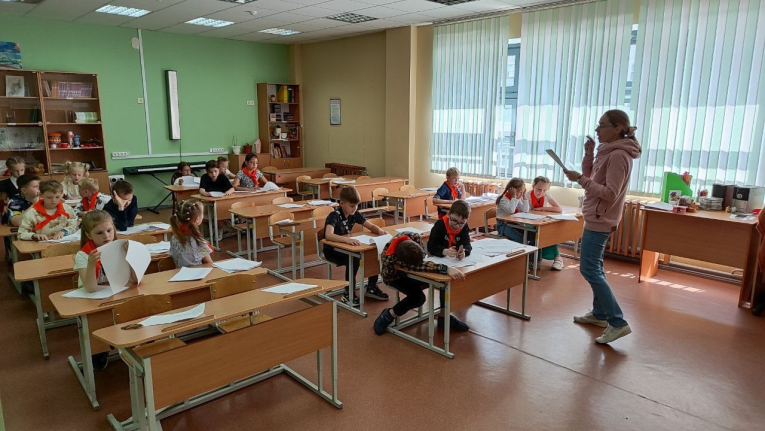 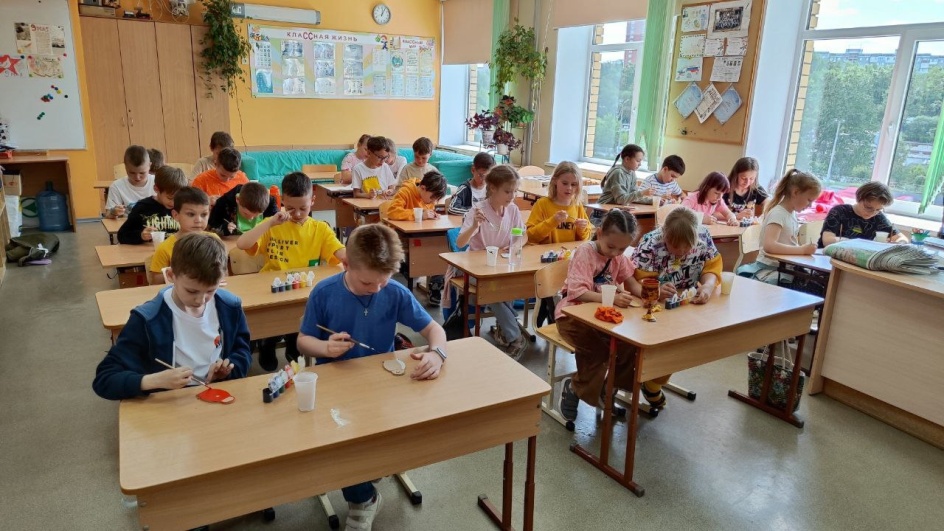 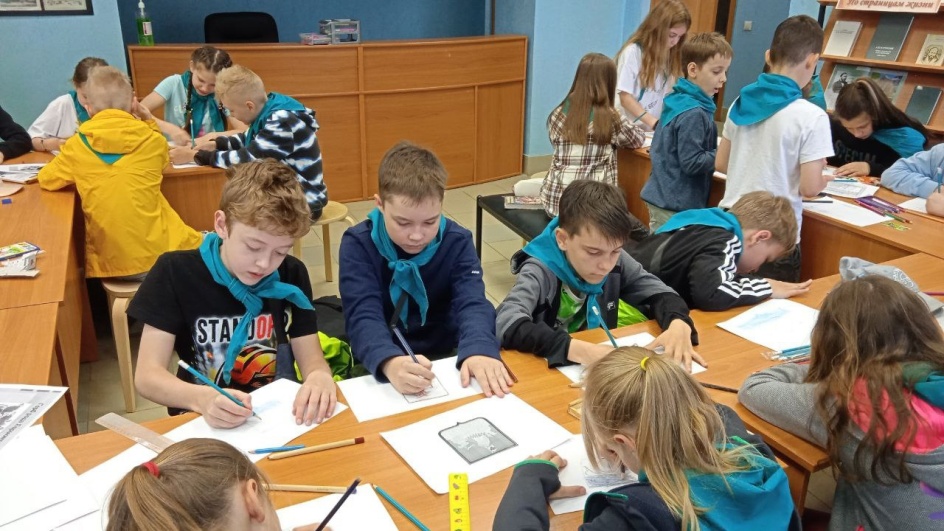 6 июняДень 7Памяти верные сыны (День русского языка – день единых действий РДДМ)Трек «Орлёнок-Хранитель исторической памяти»
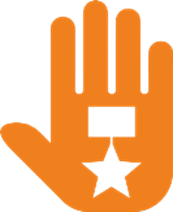 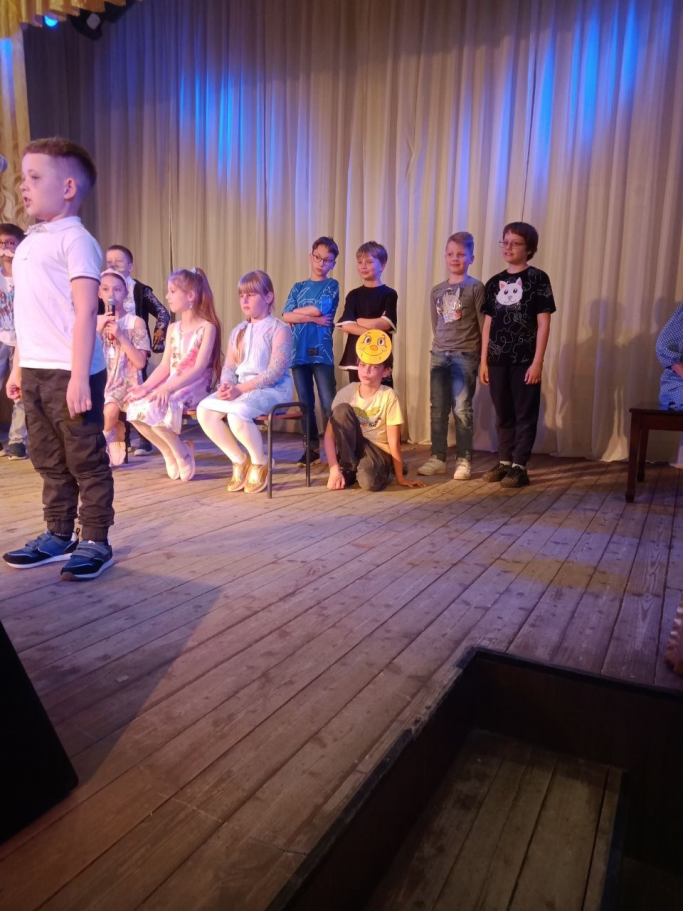 Орлята-Хранители истории прошли урок мужества, узнали о Древнем Риме, нарисовали кота ученого в ночи, а также представили постановки и современное прочтение сказок А.С. Пушкина, ведь сегодня исполнилось 224 со дня рождения великого поэта!
Каждый отряд принял участие в театральном фестивале!
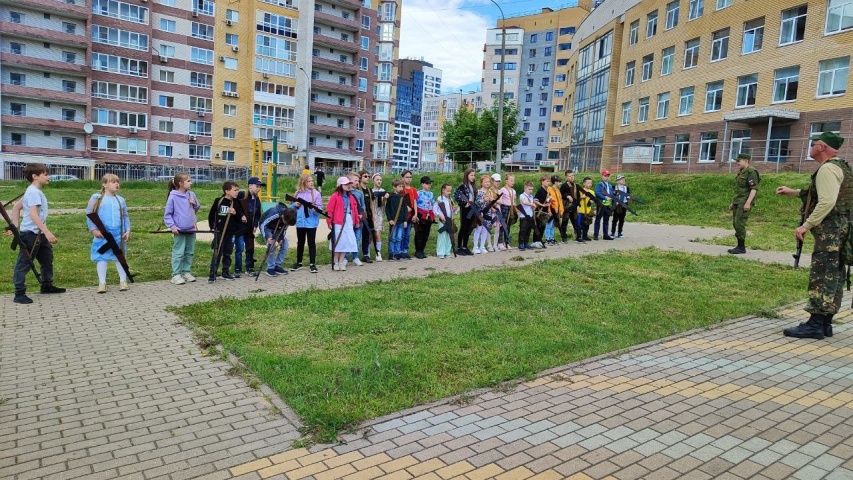 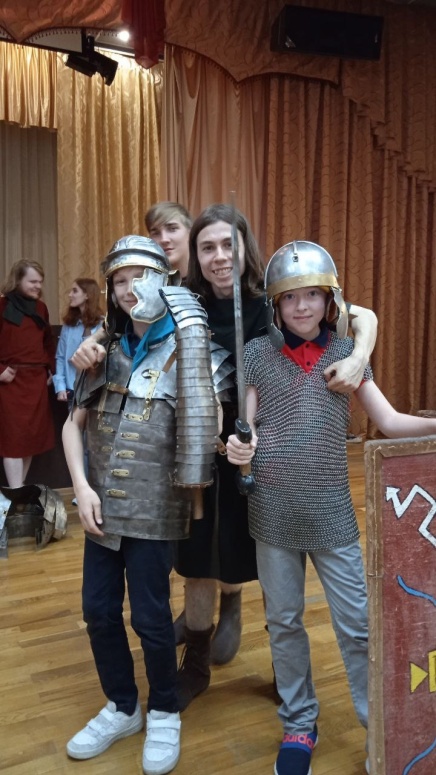 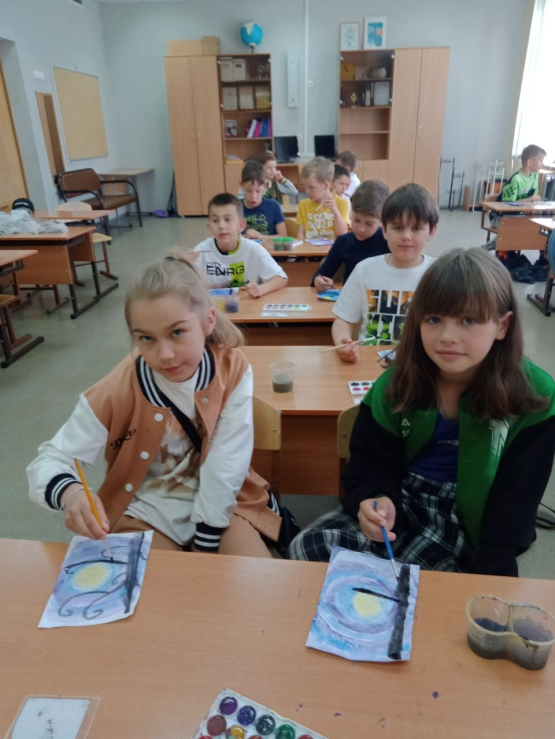 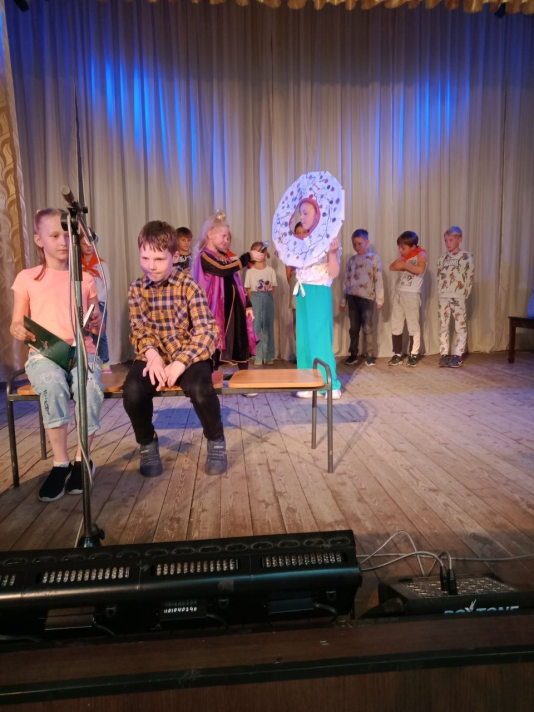 7 июняДень 8Великие изобретения и открытия (День РДДМ)Трек «Орлёнок-Эрудит»
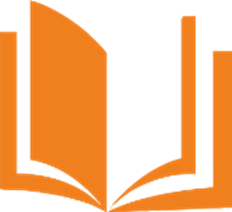 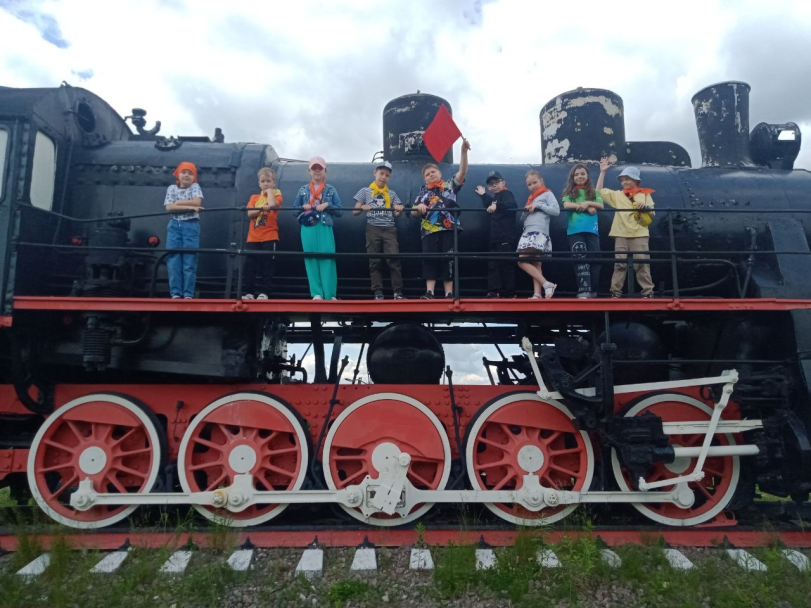 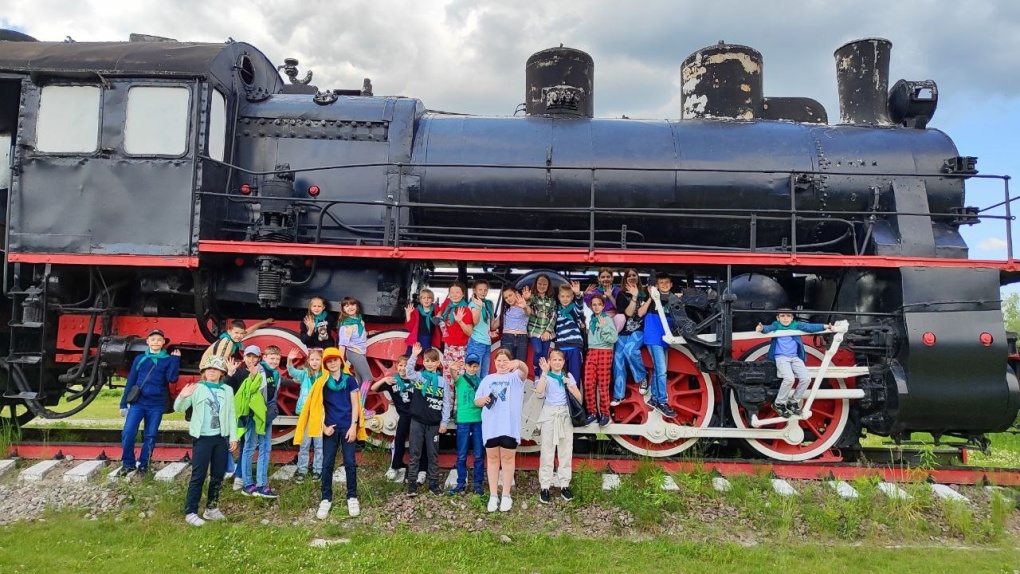 Ребята посетили Музей истории железной дороги под открытым небом. На площади более полутора гектаров собрано большое количество исторических поездов, которые когда-то использовались в качестве средств передвижения. Ребятам даже удалось заглянуть в кабину одного поезда и почувствовать себя машинистами.
После обеда в отрядах состоялось занятие, на котором им рассказали о Российском Движении детей и Молодежи "Движение Первых!". Большое количество ребят проявило желание вступить в первичное отделение нашей школы с нового учебного года!
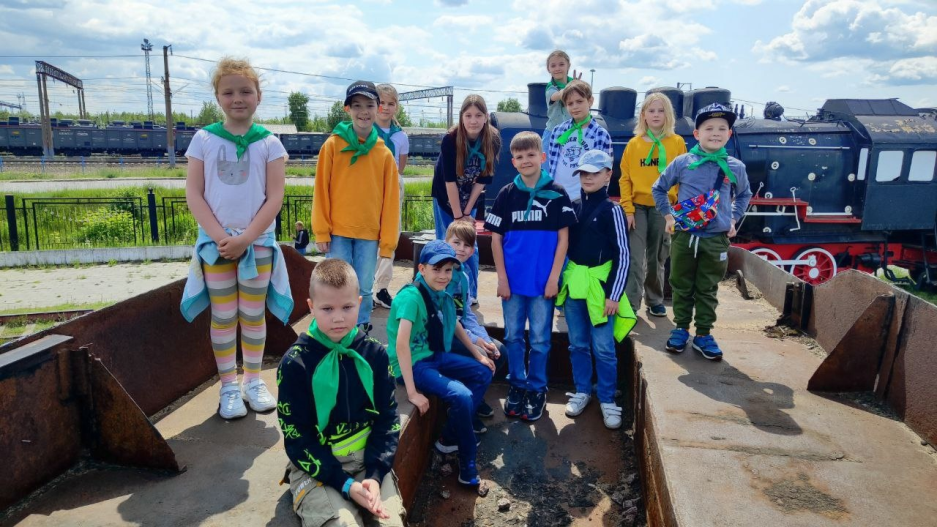 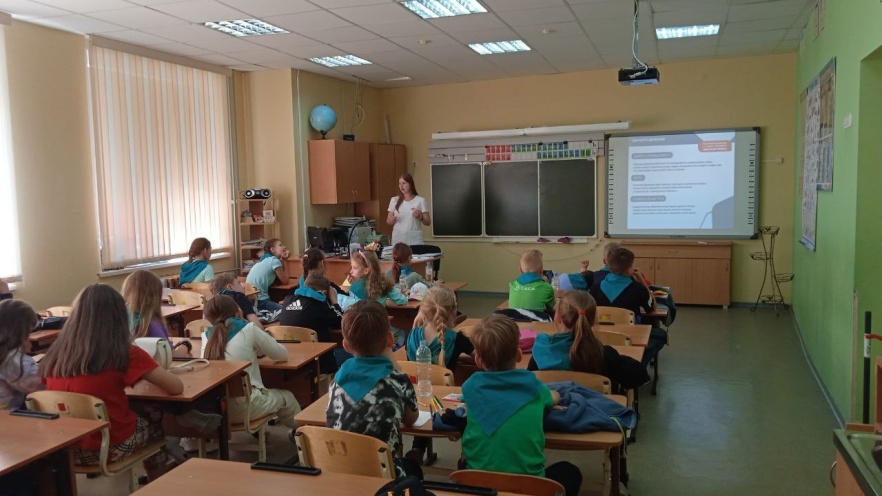 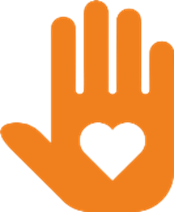 9 июняДень 9Я и мои друзьЯТрек «Орлёнок-Доброволец»
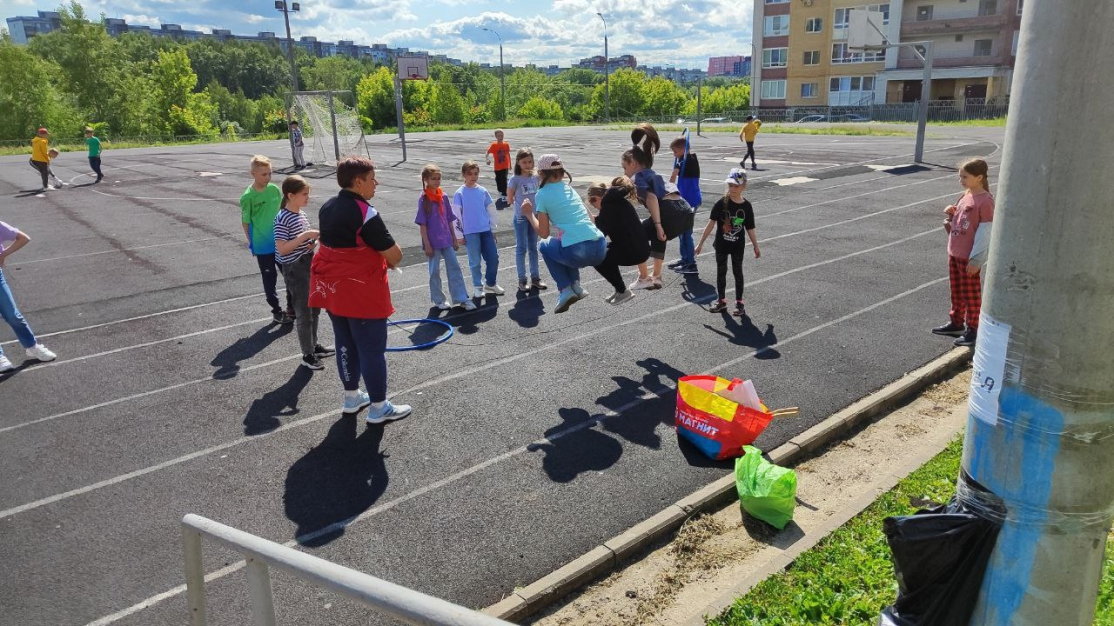 Лагерь отправился в кинотеатр ТЦ Индиго на просмотр фильма «Солнце на вкус», выбраны лучшие спортсмены для участия в районной спартакиаде и проведены тренировочные соревнования
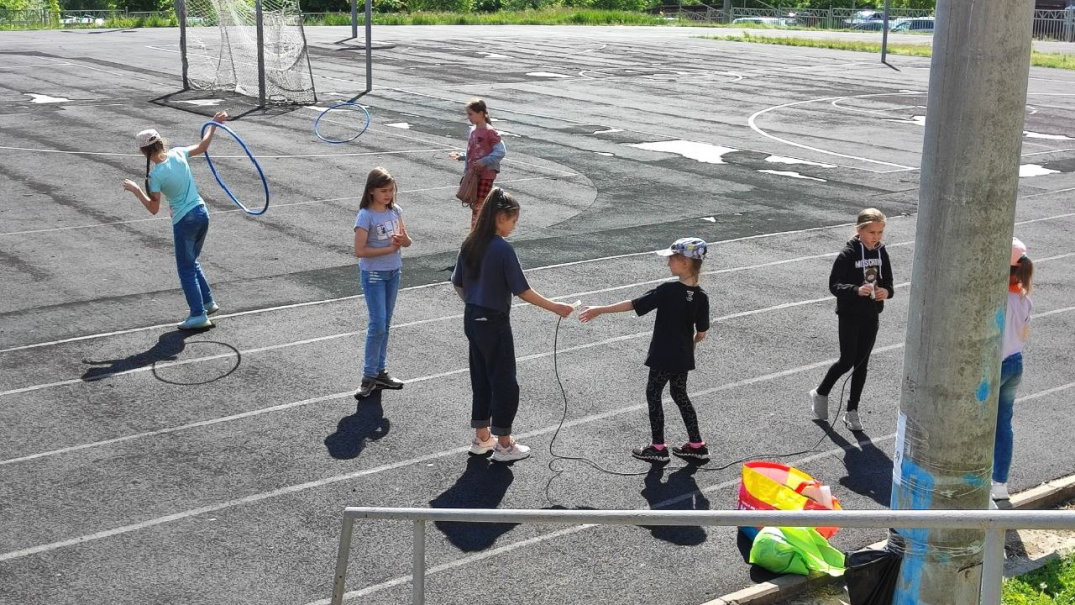 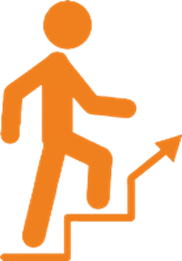 9 июняДень 10Прикладное творчество и народные ремеслаТрек «Орлёнок-Лидер»
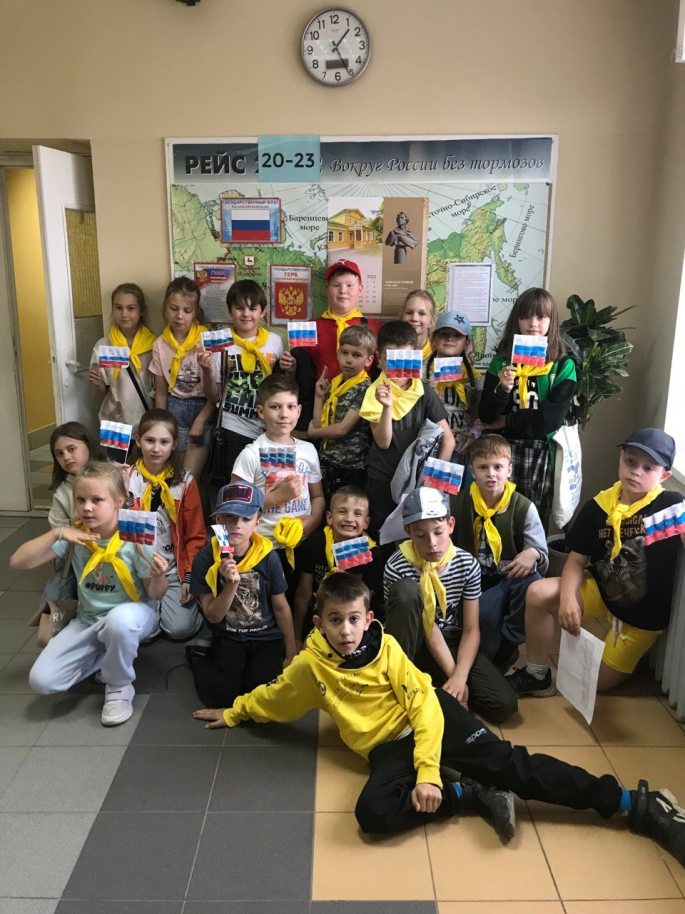 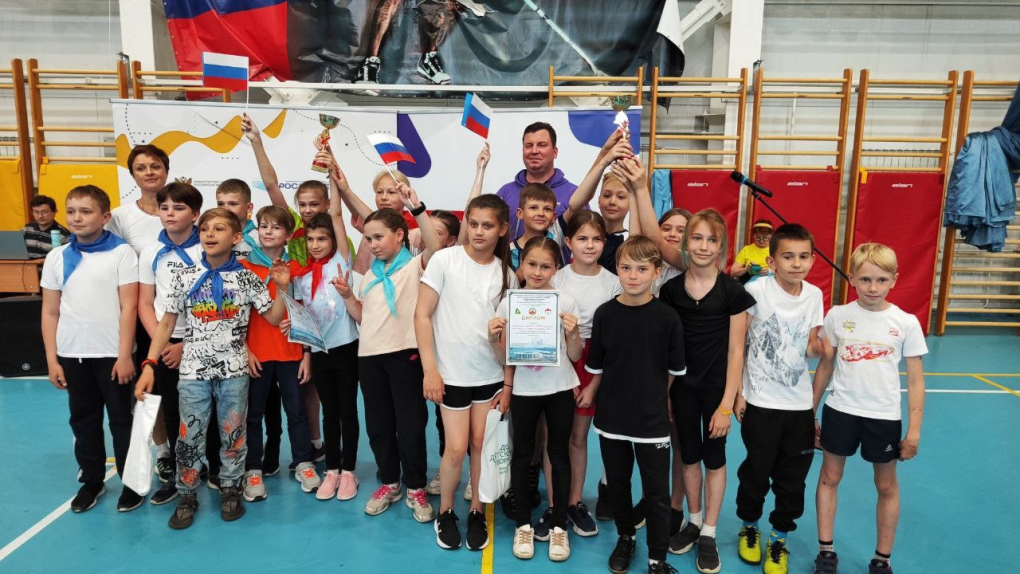 Отряды посетили самые разные занятия: музыка, библиотека им. Короленко, настольный теннис! 1 и 2 отряды посетили киноклуб в актовом зале и посмотрели фильм "Легенды "Орленка"!
Также отряды приняли участие в акции, посвященной Дню России!
А самые спортивные ребята приняли участие в районной спартакиаде "Во славу России!" и заняли там первое место!
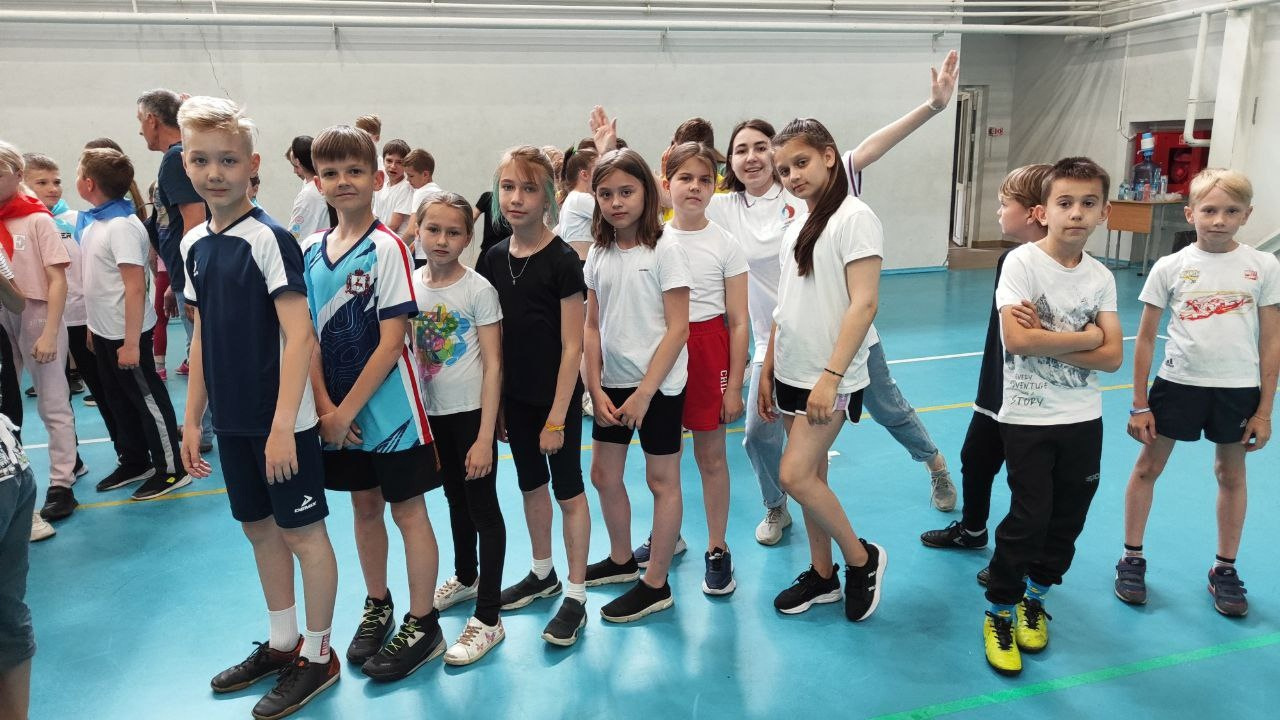 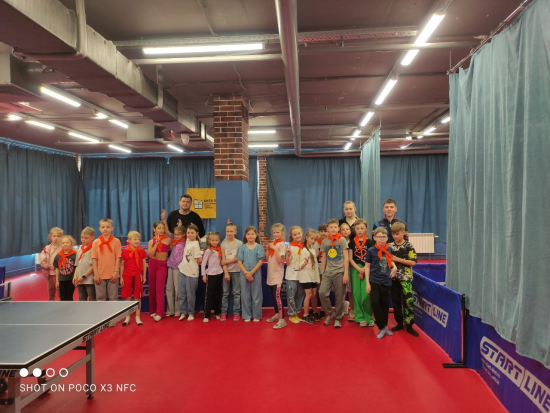 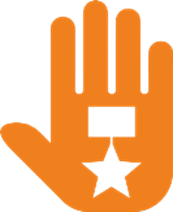 13 июняДень 11Я и моя РоссиЯТрек «Орлёнок-Хранитель исторической памяти»
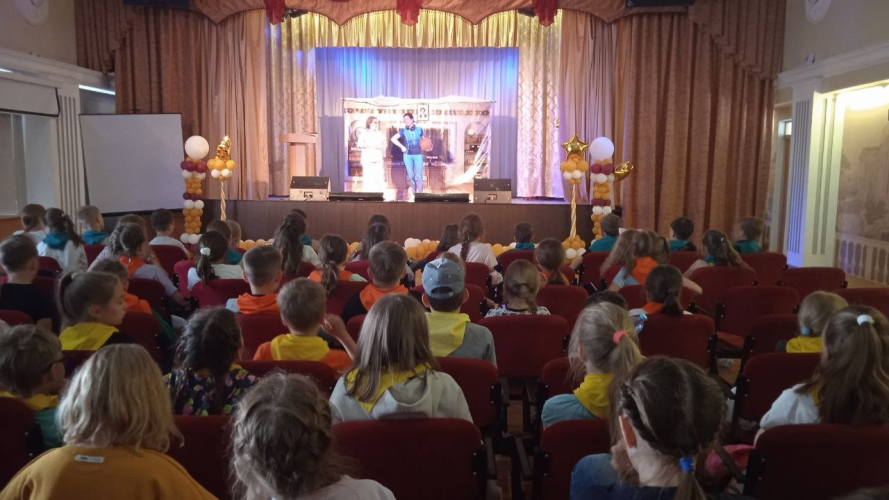 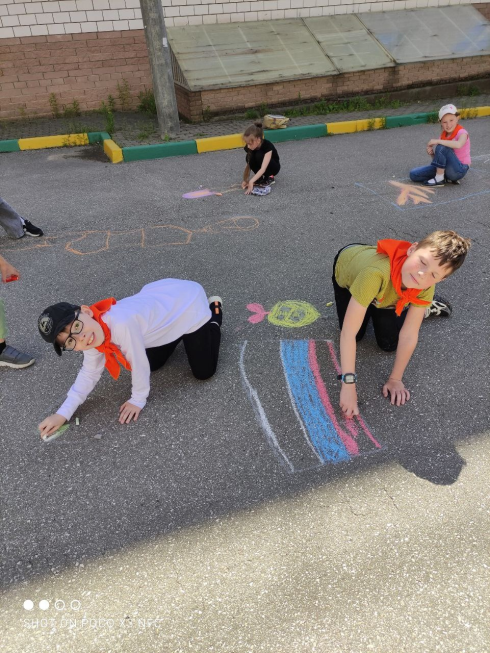 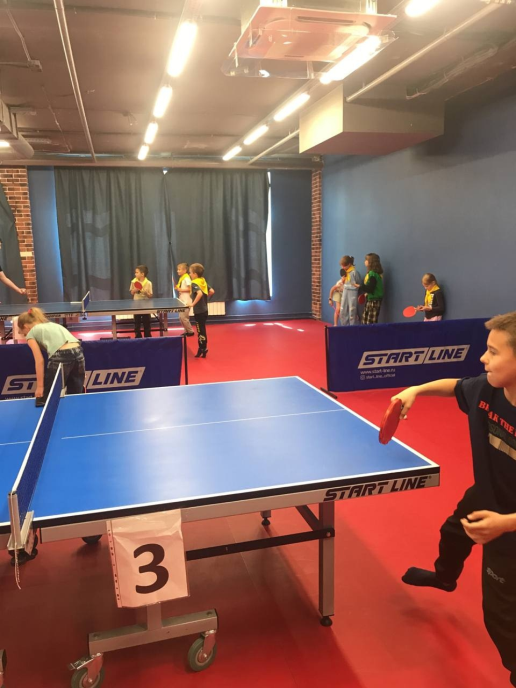 За день отряды посетили настольный теннис, посмотрели концерт "Русская балалайка", а также спектакль "Сказки венского леса"!

А также 1 и 3 отряды украсили территорию школы рисунками, посвященными Дню России!
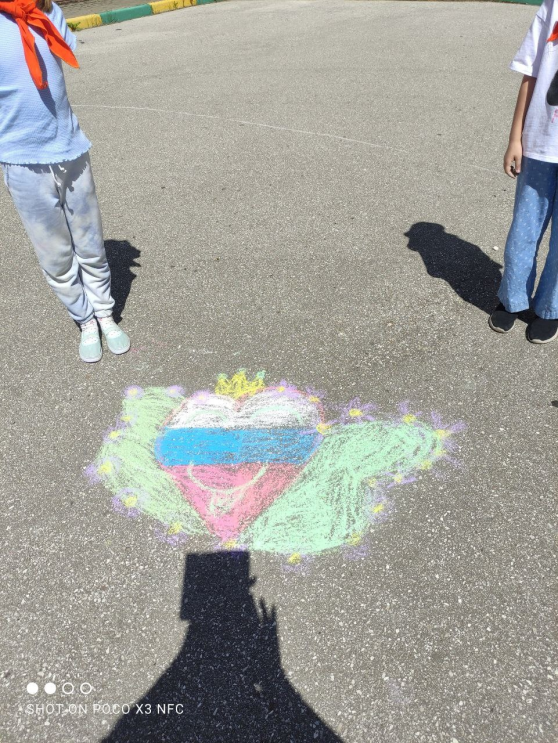 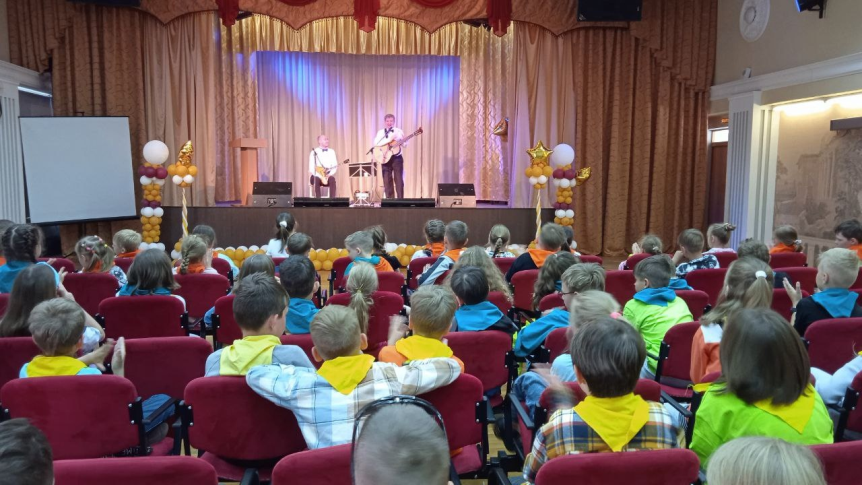 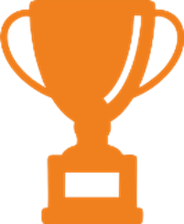 14 июняДень 12Я и мои спортивные достижениЯТрек «Орлёнок-Спортсмена»
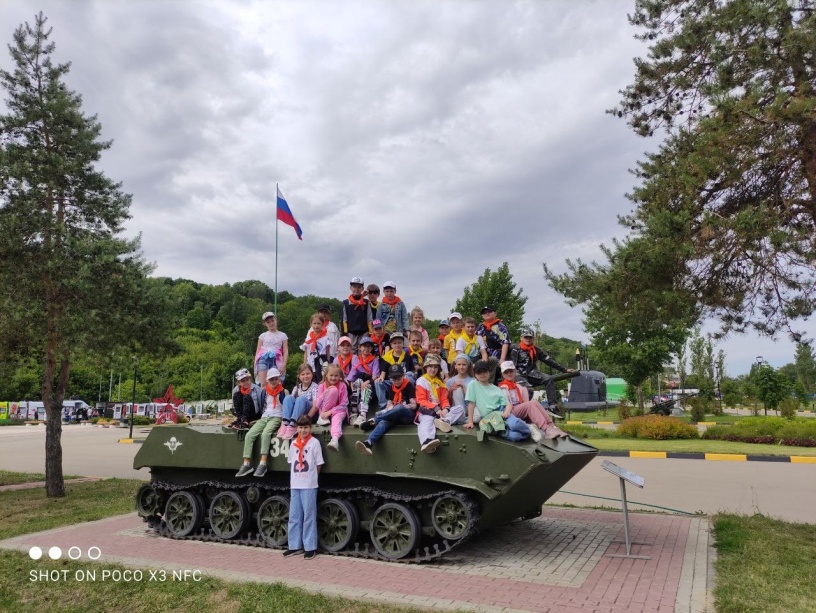 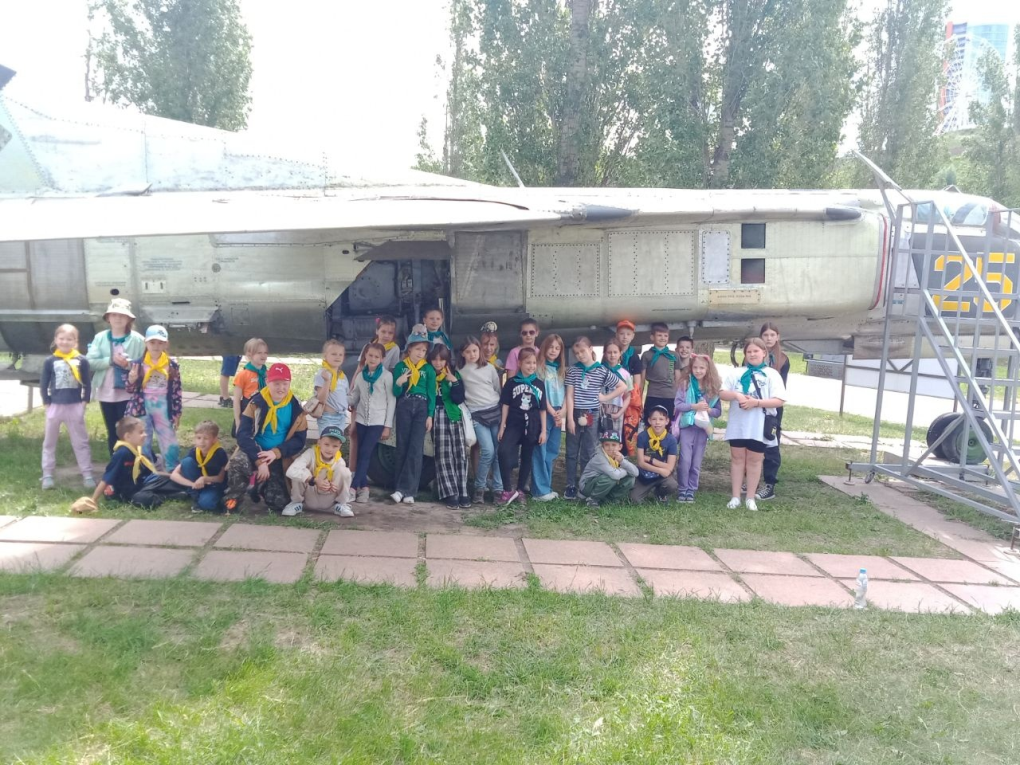 Лагерь отправился в парк Победы, где их ждало несколько форматов: полоса препятствия, стрельба в тире и экскурсия по территории.
После обеда 4-й отряд посетил настольный теннис.
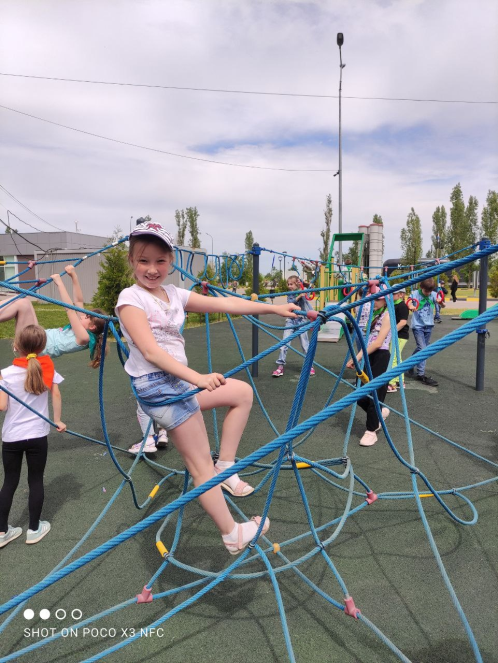 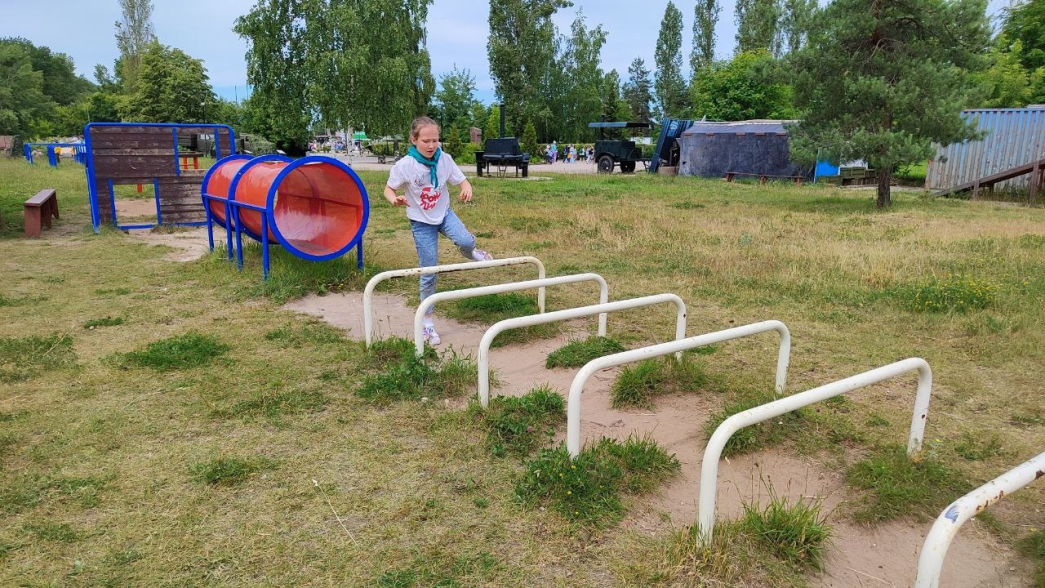 15 июняДень 13Национальная кухняТрек «Орлёнок-Эколог»
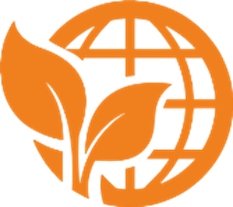 Лагерь совершил мини-путешествие в кинотеатр и посмотрел фильм "Король-львёнок"! После обеда в такую прекрасную погоду проведены товарищеский матч по футболку и эстафеты "Веселые старты"!
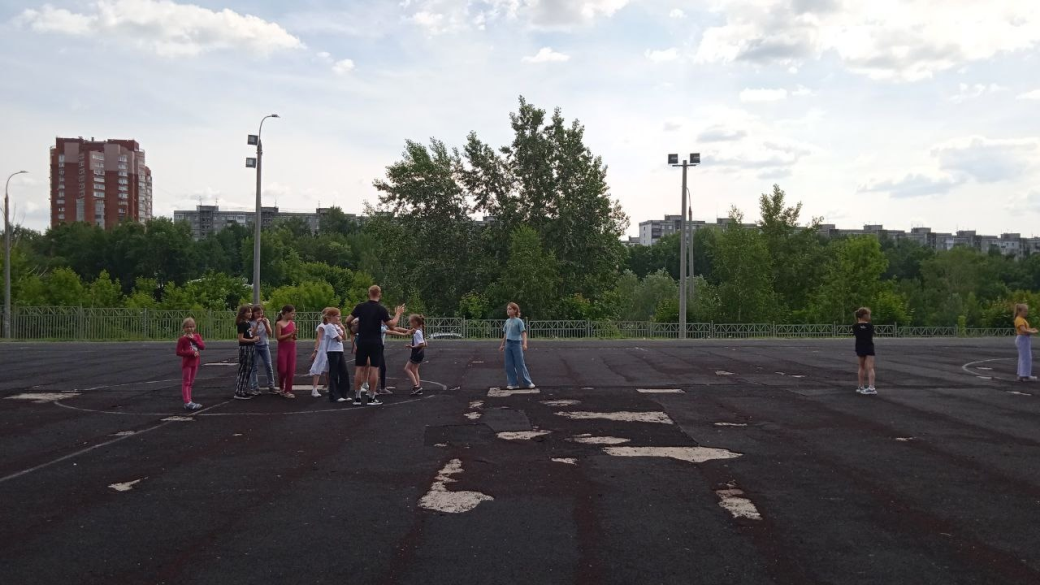 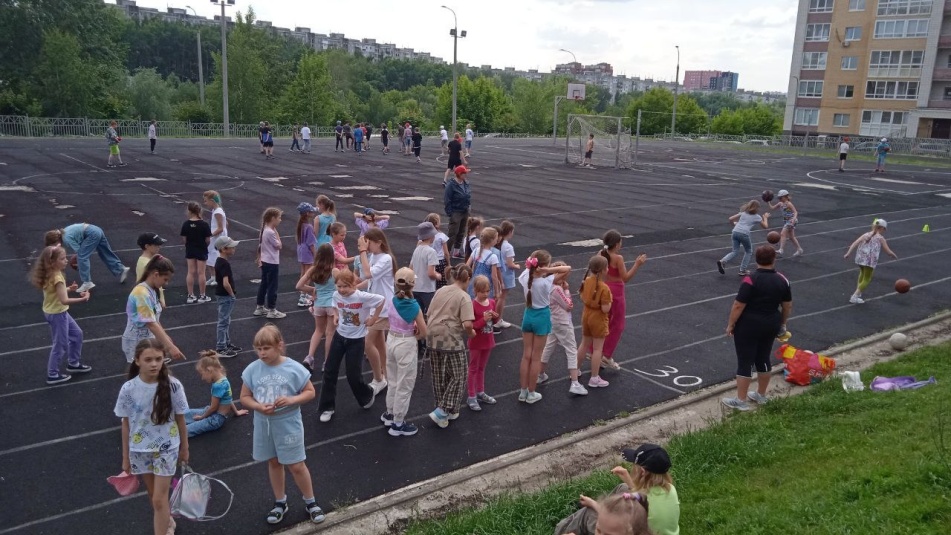 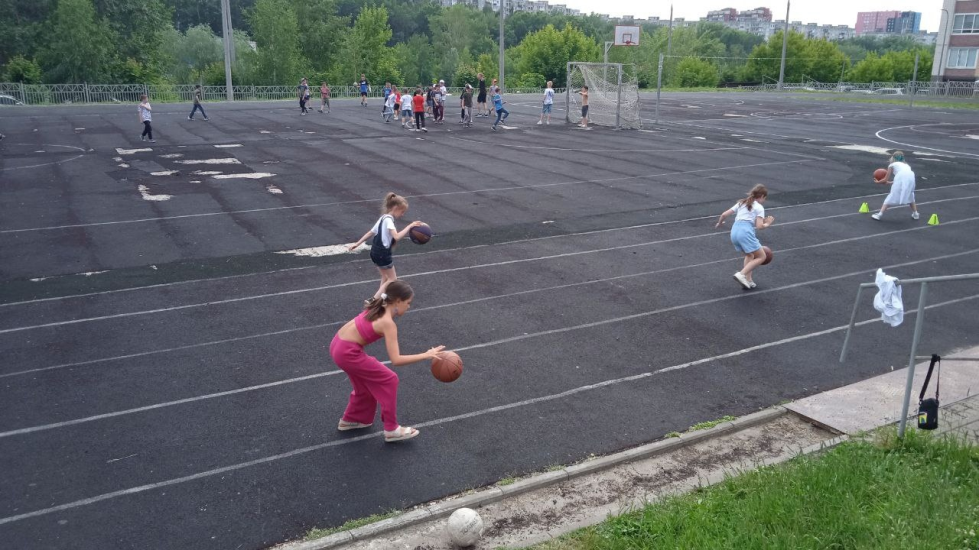 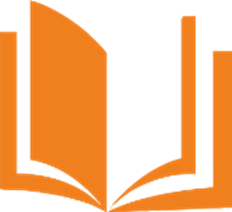 14 июняДень 3Национальные и народные танцыТрек «Орлёнок-Эрудит»
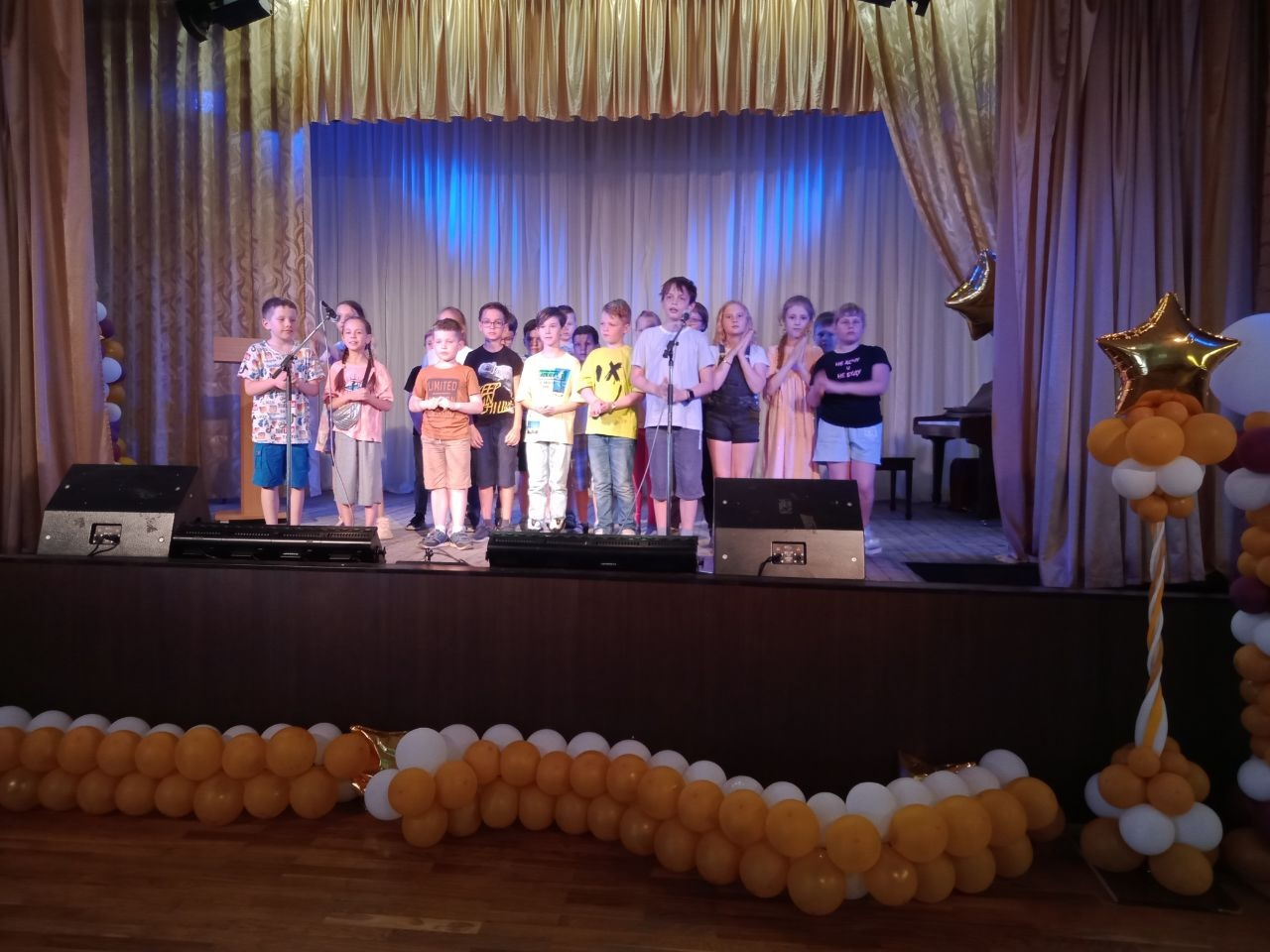 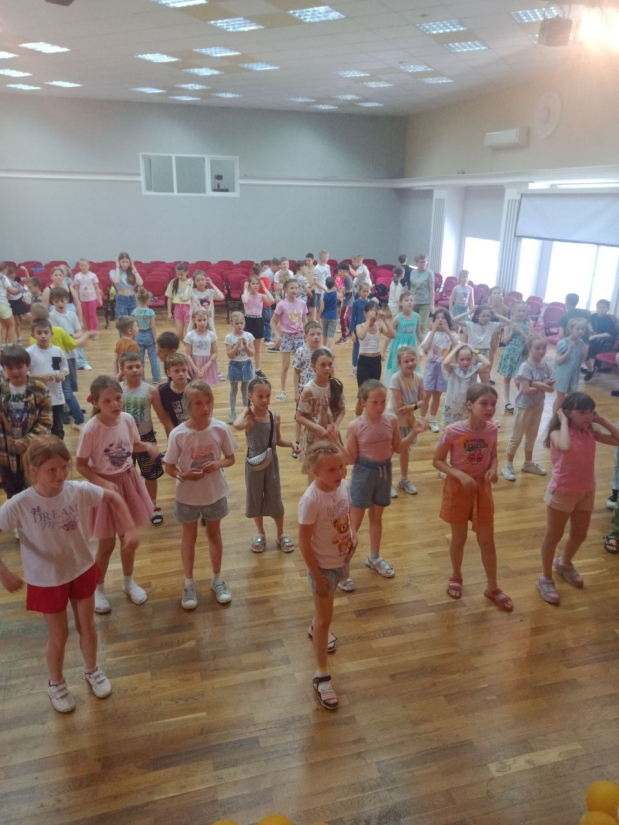 Отметили конец смены в ресторане "Домашняя Италия", зажгли на дискотеке и завершили смену очень душевным концертом, где исполнили песни, которые разучивали на занятиях!

Ну, а какой же праздник без подарков? Каждый ребёнок за смену вырастил настоящего орла, которого теперь может самостоятельно запускать в небеса!
По итогам смены и сбора пёрышек победила дружба!
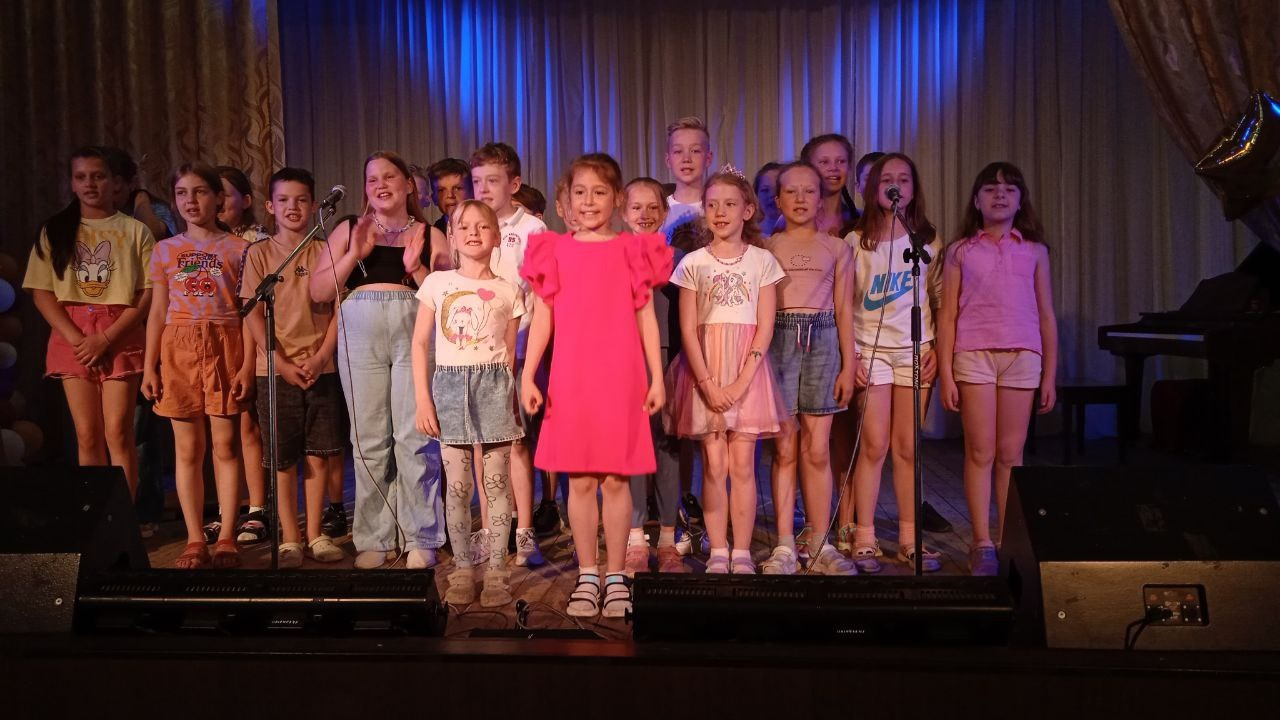 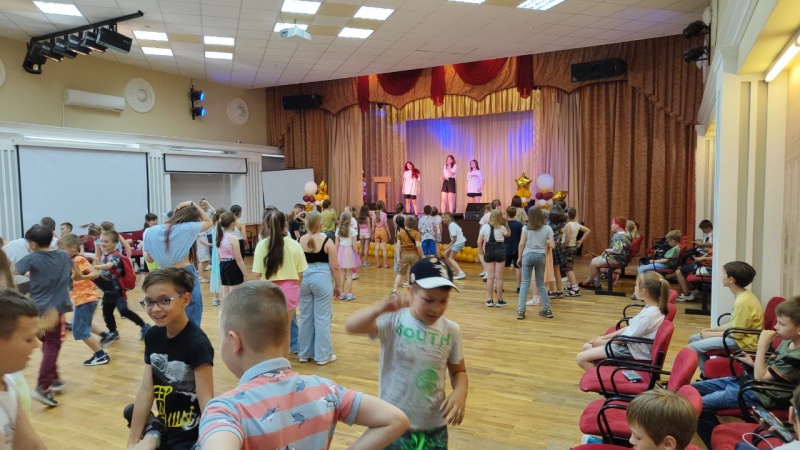 Отзывы родителей
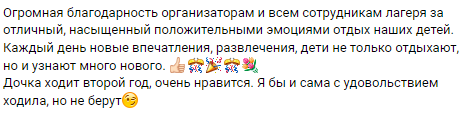 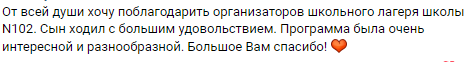 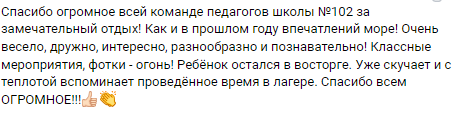 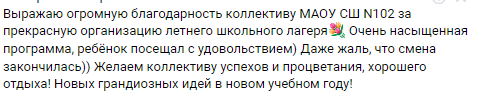 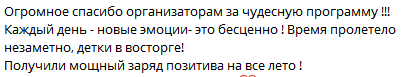 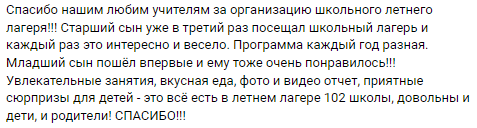 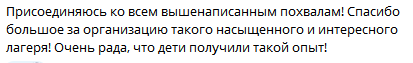 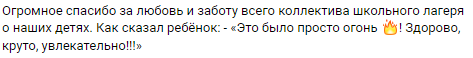